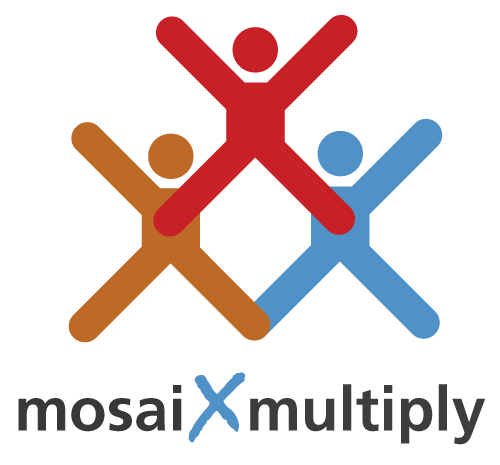 25. Justification and Adoption
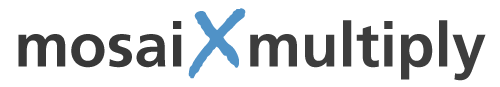 The Importance of Justification
This was the key doctrine for the Protestant Reformers
The key question: On what basis are our sins forgiven, and are we accepted as righteous by God?
By works, by faith and works, or by grace through faith alone?
“Justification is the doctrine on which the church stands or falls. Either we must do something to be saved, or our salvation is purely a gift of grace.” (Herman Bavinck, Reformed Dogmatics, abridged, 563]
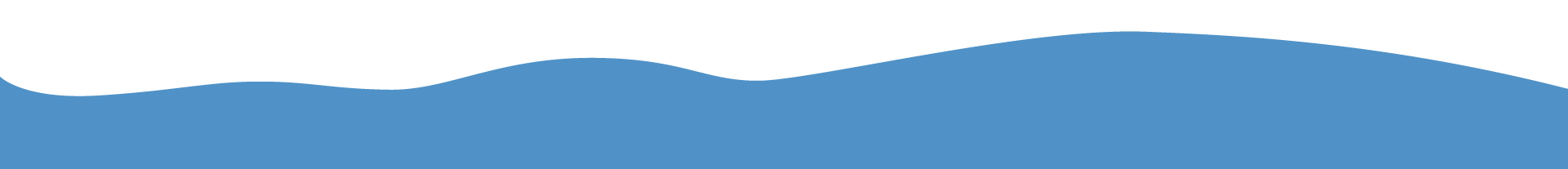 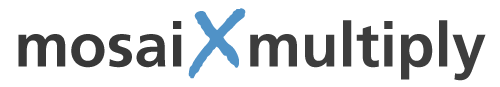 Justification and Union with Christ
Justification is an integral aspect of union with Christ
Justification by faith presupposes union with Christ
Eph 2 -  4Because of his great love for us, God, who is rich in mercy, 5made us alive with Christ even when we were dead in transgressions—it is by grace you have been saved.
The fruit and result of union with Christ are both justification and sanctification.
Rom 5 - 18Consequently, just as one trespass resulted in condemnation for all people, so also one righteous act resulted in justification and life for all people. 19For just as through the disobedience of the one man [Adam] the many were made sinners, so also through the obedience of the one man [Christ] the many will be made righteous.
Rom 5:21- Just as sin reigned in death, so also grace might reign through righteousness to bring eternal life through Jesus Christ our Lord.
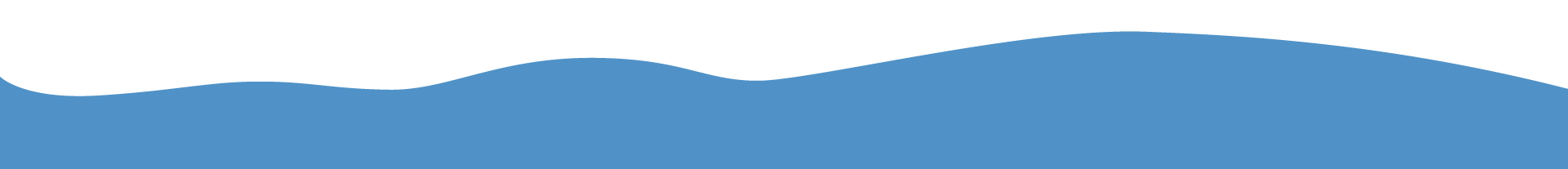 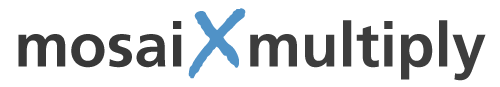 Justification by God’s Grace
Justification is based on God’s grace to us in Christ
Not based on our good works
Eph 2 - 8For it is by grace you have been saved, through faith—and this is not from yourselves, it is the gift of God— 9not by works, so that no one can boast.
For us to be saved we must receive the gift of God in Christ
John 1:12 - Yet to all who did receive him, to those who believed in his name, he gave the right to become children of God
Reformers rejected the Roman Catholic view that salvation results from our obedience that cooperates with God’s grace in Christ
Acts 13:39 - Through [Christ] everyone who believes is set free from every sin, a justification you were not able to obtain under the law of Moses.
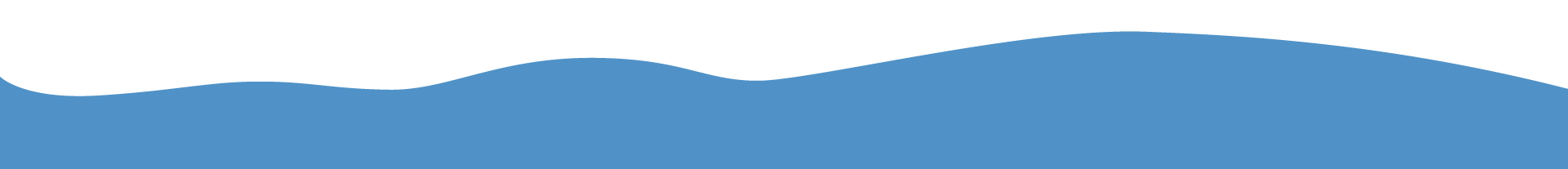 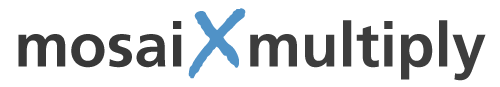 Justification – A Judicial Declaration
Calvin: “[Justification] consists in the remission of sins and the imputation of Christ’s righteousness.” [Institutes, 3.11.2]
God’s declaration of our legal standing before him in Christ
Two aspects to this:
Our sins are forgiven because Christ took the penalty of sin on cross
The guilt and penalty of all our sins are credited [imputed] to Christ
1 Pet 2:19 - “He himself bore our sins” in his body on the cross, so that we might die to sins and live for righteousness; “by his wounds you have been healed.” 
Col 1:14 - In [Christ] we have redemption, the forgiveness of sins.
Justification is God’s acquitting of all guilt & punishment of our sin
Rom 8:1 - Therefore, there is now no condemnation for those who are in Christ Jesus
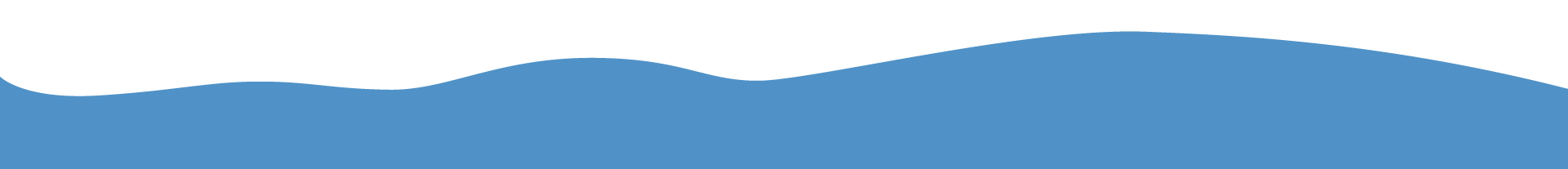 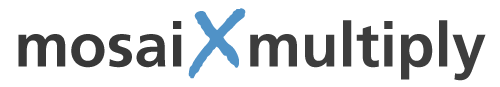 Justification – A Judicial Declaration
Calvin: “[Justification] consists in the remission of sins and the imputation of Christ’s righteousness.” [Institutes, 3.11.2]
The second aspect of justification: declaration of righteousness
(2) The perfect righteous life of Christ is imputed to believers
2 Cor 5:21 - God made him who had no sin to be sin [that is, a sin offering] for us, so that in him we might become the righteousness of God.
Rom 3 - 21But now a righteousness from God, apart from law, has been made known, to which the Law and the Prophets testify. 22This righteousness from God comes through faith in Jesus Christ to all who believe.”
By our union with Christ by faith his righteousness is ours as well
1 Cor 1:30 - It is because of [God] that you are in Christ Jesus, who has become for us wisdom from God—that is, our righteousness, holiness and redemption.
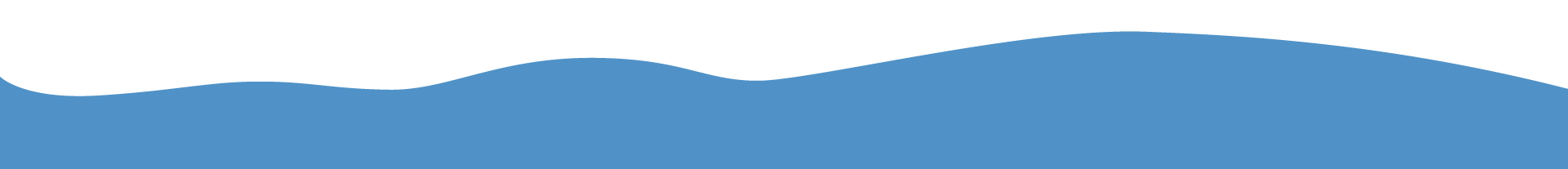 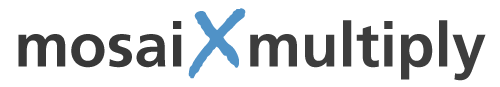 Justification by Faith Alone
Faith is receiving and resting upon Christ alone for salvation
Gal 2:16 – “a person is not justified by the works of the law, but by faith in Jesus Christ” 
Note the contrast between human works and faith
Faith is not a work that merits salvation; it is a gift of God
Eph 2 - 8For it is by grace you have been saved, through faith—and this is not from yourselves, it is the gift of God— 9not by works, so that no one can boast.
Faith justifies because it has Christ as its object and content
By faith we believe that we are sinners who are forgiven in Christ and declared righteous by God because of Christ
Phil 3:9 – [Paul is] found in [Christ], not having a righteousness of [his] own that comes from the law, but that which is through faith in Christ—the righteousness that comes from God on the basis of faith.
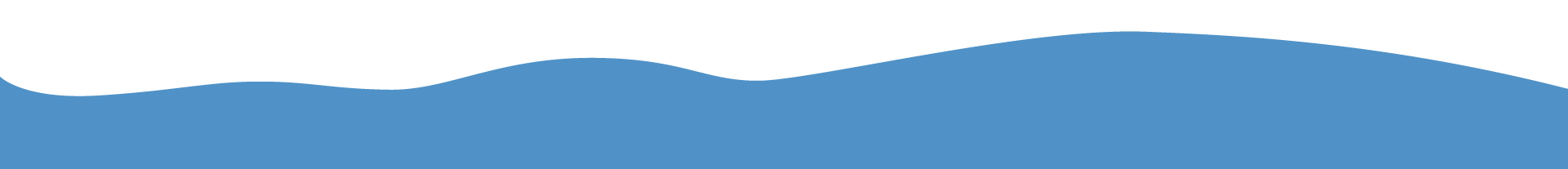 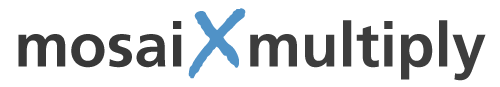 Justification by Faith Alone
Thus, faith does not achieve salvation, but it receives salvation
“It is not faith itself that justifies; faith is only the instrument with which we embrace Christ who is our justification.”  -G.C. Berkouwer
But faith is not inactive – it actively embraces Christ
“The point is not that faith is passive, but that it is devoid of personal merit.”   -Gordon Spykman
We are not redeemed because we believe
We are redeemed because we have actively trusted in Christ
Gal 2:20 - I have been crucified with Christ and I no longer live, but Christ lives in me. The life I now live in the body, I live by faith in the Son of God, who loved me and gave himself for me.
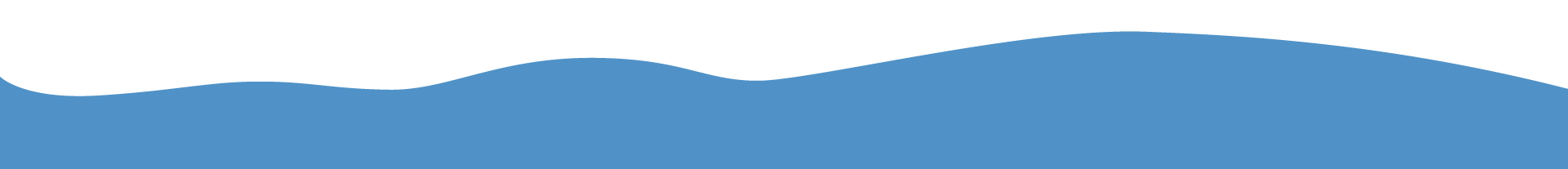 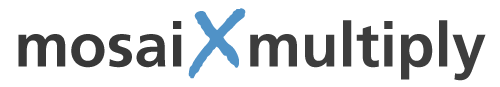 Justification for Good Works
John Calvin: “It is faith alone that justifies; nevertheless, the faith that justifies is never alone.”
Michael Horton: “Although we are not saved by works, we are saved for works.”
Eph 2 - 8For it is by grace you have been saved, through faith … 10For we are God’s handiwork, created in Christ Jesus to do good works, which God prepared in advance for us to do.
What about the claim some make to faith without any obedience to God?
James 2:17 - Faith by itself, if it is not accompanied by action, is dead.
Such faith is a “dead” faith – not true saving faith
Saving faith always is evident in love – for God and neighbour
Gal 5:6 - The only thing that counts is faith expressing itself through love.
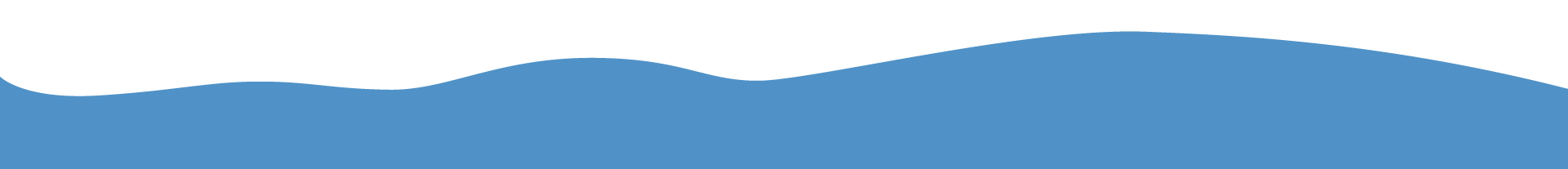 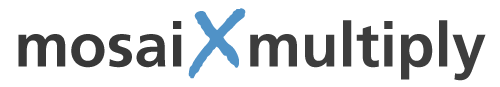 Justification of Believers’ Works
The call to justified believers is to offer their works to God
Rom 12:1 - Therefore, I urge you, brothers and sisters, in view of God’s mercy, to offer your bodies as a living sacrifice, holy and pleasing to God
How can our imperfect works of obedience be offered to a holy God? 
Because justification by faith also covers them
Calvin: “man is so justified by faith that not only is he himself righteous, but his works are also counted righteous above their worth” (Inst. 3.17.9)
Calvin: “When we have been ingrafted into Christ … our works are righteous & are thus regarded because whatever fault is otherwise in them in buried in Christ’s purity and is not charged to our account.”(Inst 3.17.10)
1 Pet 2:5 - You also, like living stones, are being built into a spiritual house to be a holy priesthood, offering spiritual sacrifices acceptable to God through Jesus Christ.
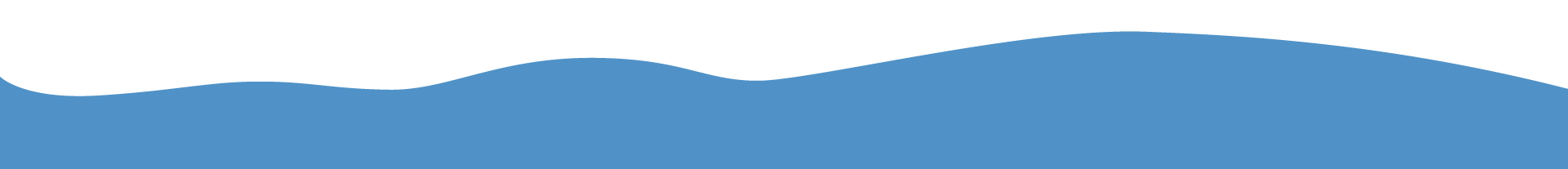 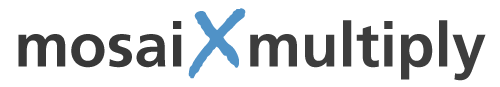 Adoption in Christ
By justification we are adopted as children of God
Language of believers as children of God permeates New Testament
Eph 1:4-5 - In love God predestined us for adoption to sonship through Jesus Christ
Aspects of adoption: 
(1) A New Status: From Slaves to Children
Gal 4 – 4When the set time had fully come, God sent his Son, born of a woman, born under the law, 5to redeem those under the law, that we might receive adoption to sonship
John 1:12 - Yet to all who did receive him [Christ], to those who believed in his name, he gave the right to become children of God
Union with Christ brings us into the family of God because we are “conformed to the likeness of [God’s] Son” (Rom. 8:29)
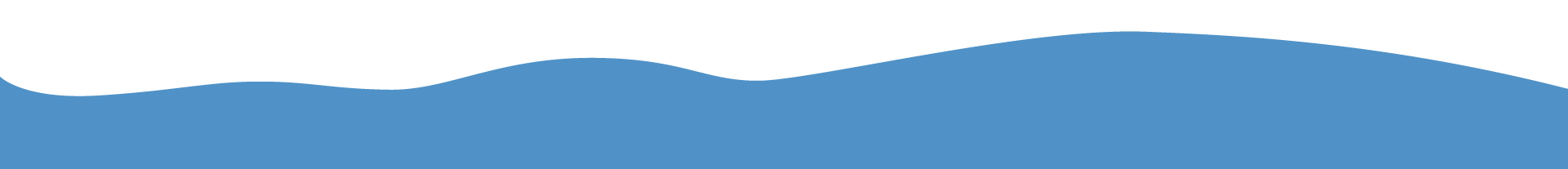 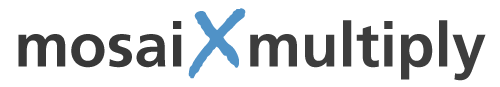 Adoption in Christ
(2) A New Relationship: Love & Intimacy with God as Father
1 John 3:1 - See what great love the Father has lavished on us, that we should be called children of God! And that is what we are! 
God gives us the Spirit of adoption to have family access to Him
Gal 4:6 – Because you are his sons, God sent the Spirit of his Son into our hearts, the Spirit who calls out, “Abba, Father.”
Rom 8 - 15The Spirit you received does not make you slaves, so that you live in fear again; rather, the Spirit you received brought about your adoption to sonship. And by him we cry, “Abba, Father.” 16The Spirit himself testifies with our spirit that we are God’s children.
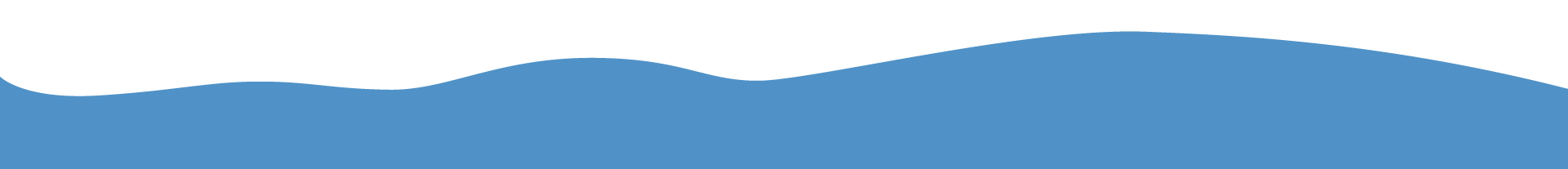 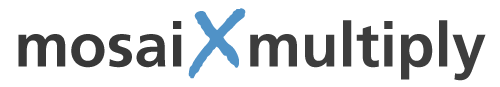 Assurance of Adoption
God assures us in three ways that we are adopted children:
God’s word gives assurance to those who believe
Gal 3 – 26In Christ Jesus you are all children of God through faith, 27for all of you who were baptized into Christ have clothed yourselves with Christ
The Spirit gives spiritual assurance in our hearts that God loves us
Rom 8:16 - The Spirit himself testifies with our spirit that we are God’s children.
God works in us a “family resemblance” to fellow believers
Eph 4 – 23[You were taught] to be made new in the attitude of your minds; 24and to put on the new self, created to be like God in true righteousness and holiness.
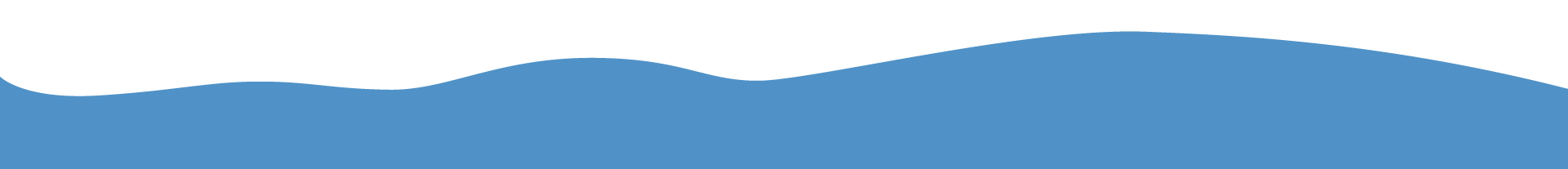 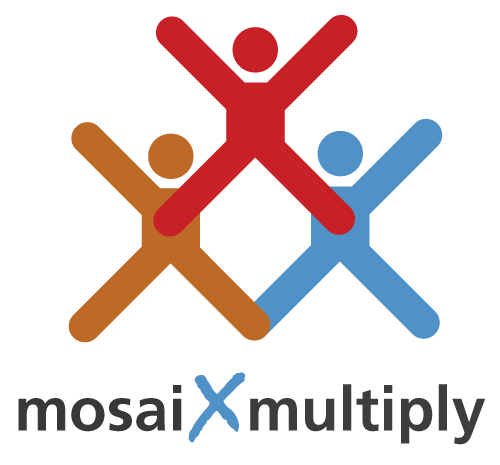 Thank you!